Social Security Symposium9-10 November 2023 Social Policy Initiative Define the floor of a minimum DecentStandard of Living in the Just TransitionMastoera SadanNational Planning Commission
Define the floor of what a minimum Decent Standard of Living should be for every South African in the Just Transition
NDP Chapter 5: Ensuring environmental sustainability and an equitable transition to a low-carbon economy
Focused largely on 
- Environmental sustainability
- Endowment of natural resources
- Carbon pricing mechanisms
- Renewable energies
Adapting to climate change: strengthen economic and social resilience
Decreasing poverty and inequality 
Creating employment 
Increasing levels of education and promoting skills development 
Improving health care
Maintaining the integrity of ecosystems and the many services they provide
Intersection with social policy
Education, training and innovation
- Investment in skills, technology and institutional capacity to develop a more sustainable society
Building sustainable communities
- Assumes well structured development planning 
- Reduce carbon footprint and economic costs of transport for the urban poor
- Encourage low-cost housing developments
- Ensure compliance with strengthened environmental requirements
Defining a decent standard of living (DSL)
DSL important contribution to understanding poverty in a multi-dimensional manner
Ordinary people tells us what they think a decent life looks and feels like
Broader than the usual narrow income measures of poverty
Also includes the social relational aspects of life eg. Place of worship, someone to look after you etc.
Uses mixed methods approach 
Uses the socially perceived necessities to measure
Continuum
Social Protection Floor
Decent Standard of Living
NDP An Approach to Change: Enhanced capabilities and active citizenry
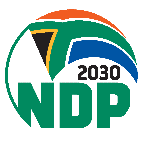 The plan draws extensively on the notion of capabilities
Key capabilities are:
Political freedoms and human rights
Social opportunities arising from education, health care, public transport and other public services
Social security and social safety nets
Capabilities and the opportunities that flow from development enable individuals to live the lives to which they aspire.
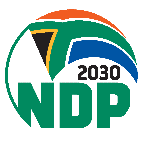 NDP Chapter 11: Social Protection
Defining a social protection floor (SPF)
A social floor is defined and a multi-pronged strategy recommended to ensure that no household lives below this floor
The aim is to define the elements of a social minimum or social floor which together provide a standard of living below which no one should fall
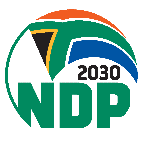 NDP ‘social floor’ or minimum social protection
A human rights approach requires that a societal understanding is reached of what constitutes the ‘social floor’ or minimum social protection below which no one should fall
These are the basic essentials, social rights and transfers that provide minimum income and livelihood security
As well as essential basic services such as:
Water; electricity; sanitation; health care and education
These would define an acceptable standard of living for all
Social protection floor (SPF)
The NPC identified 12 existing elements as the basis of a Social Protection Floor (SPF).
The NPC commissioned an annotated audit of social protection floor proposed elements:
to provide a more informed assessment of the current system
to suggest realistic next steps in working towards a more comprehensive system 
For each element, the audit identifies
related core rights and clauses in the Constitution and international conventions
legislation and regulations stipulating minimum benefits
 the agency with primary responsibility for budgeting and implementations
the budget allocation for 2021/22
indicators and targets within the NDP and MTSF and progress against these
recommended next steps for the next few years.
Proposed Element 1:
Social grants
Key findings
SA’s grant system has substantial reach and has won international acclaim.
It is the country’s most effective poverty alleviation tool.
Gap is a grant for working-age adults who are unable support themselves, now SRD R350.
Next steps
At the least, maintain the real value of each grant each year.
Increase the CSG amount given its clearly inadequate current value, its reach into the poorest households, its proven benefits, and children’s rights.
Ensure that any new or changed grants do not have implicit gender or other biases.
© UNICEF/PHOTO CREDIT
Proposed Element 2:
Access to free basic services for poor households
Key findings
The indigent policy excludes people living in informal settlements/shacks.
The policy itself is poorly implemented, with the funds allocated often used on other things.
Next steps
Standardise the eligibility criteria for indigent status across municipalities.
Enforce the requirement that municipalities report in their budget documents if and why they are not using the full allocation in the equitable share.
Enforce the related public consultation.
© UNICEF/PHOTO CREDIT
Proposed Element 3:
National housing programme
Key findings
The policy includes a range of different strategies, with some changes over time.
By March 2021, government has not made proportionate progress towards the five-year targets for the different strategies.
Progress in respect of people living in informal settlements has been especially slow.
Next steps
Focus efforts on people living in informal settlements given that they are most in need of the SPF.
© UNICEF/PHOTO CREDIT
Proposed Element 7:
Free primary health care for pregnancy and children under 6
Key findings
Access is at a relatively high level, but there are ongoing reports of poor quality services and long waits.
Next steps
Focus more attention on the quality of services offered.
Use community health workers wherever appropriate to reduce the workload of more highly qualified health personnel (focus 1000 days)
Make more services accessible at local level, and reduce waiting times.
© UNICEF/PHOTO CREDIT
[Speaker Notes: Based on the 2016 data (SA demographic and Health survey) close to 50% of women had antenatal care in their first trimester with 89% of children between  12 and 23 months having received all basic vaccinations]
Key trends that emerged from the review
The country has in place an extensive list of elements that can conceivably fall under a final social protection floor. 
The adequacy of funding for key areas (social welfare, no-fee schooling, social grants)
Lack of data limits assessment of progress in the various elements. 
Coverage remains an area of concern, for example child grants (0-1year), ECD, access to basic services etc.
The issue of quality has not been resolved in key services in basic education or health services provisioning. 
Ongoing fiscal consolidation will bring trade-offs into sharper focus.
Children are well served by the provisions in the elements that were reviewed, and attention should be directed to coverage, adequacy, and quality of services. 
Given South Africa’s falling real GDP per capita for more than a decade now, the finalisation of the social protection floor has become more urgent than ever.